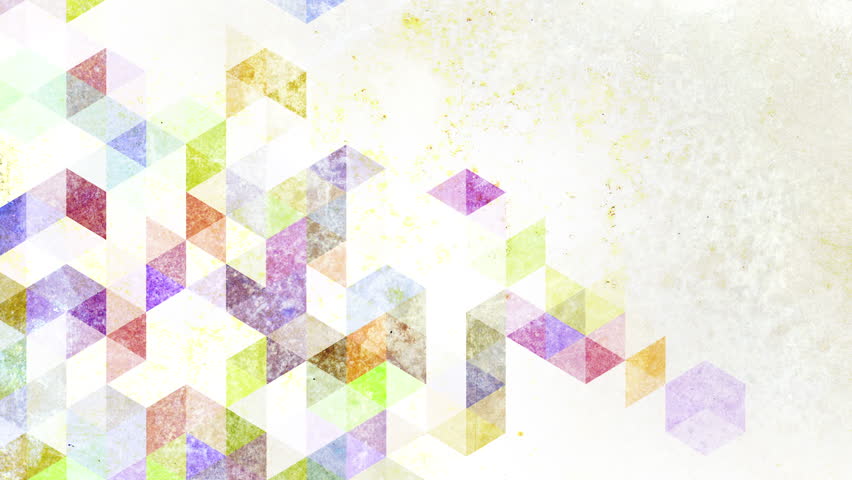 ГУ ЯО «Угличский детский дом»
Формирование социально
значимых компетенций у
воспитанников детского дома в процессе деятельности педагога
Подготовила: воспитатель Кротова Н.В.
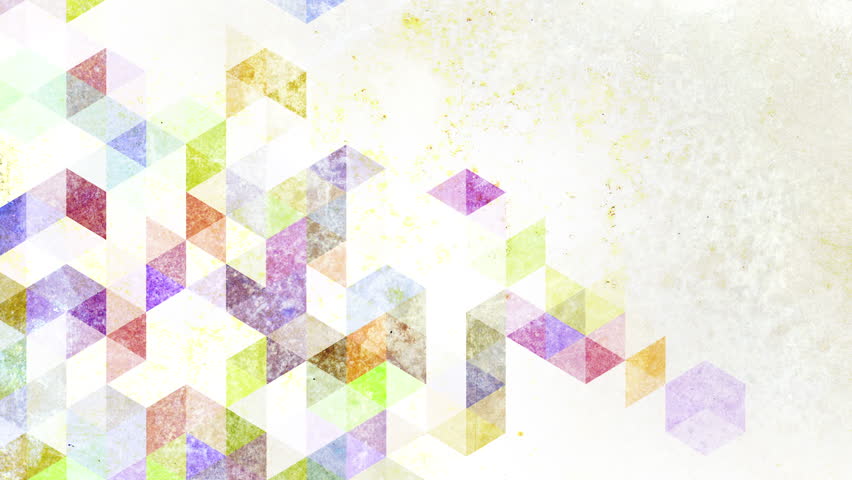 Детский дом для воспитанников - временное место пребывания, после окончания обучения они выпускаются в открытый социум. 
Насколько они подготовлены к самостоятельной жизни и будет зависеть успешность их дальнейшего жизненного пути.
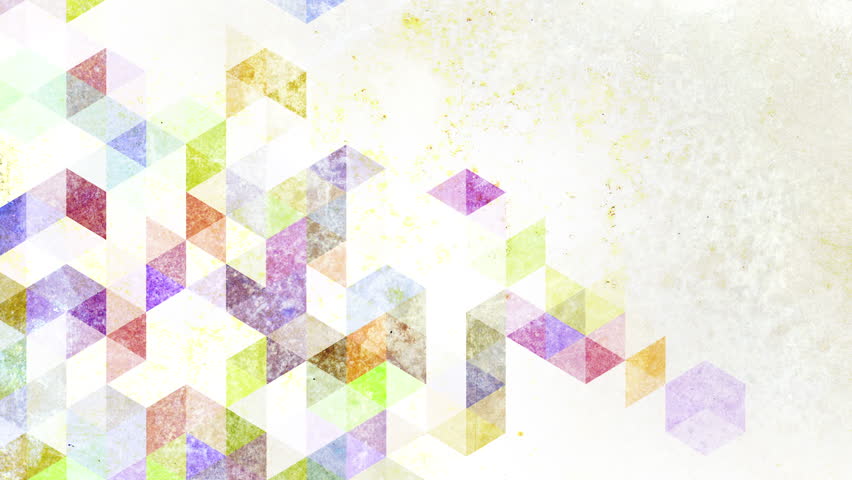 Факторы неподготовленности воспитанников к самостоятельной жизни
Не могут взаимодействовать с окружающими на равных;
не умеют продуктивно общаться с людьми;
не хватает самостоятельности;
низкий уровень знаний об окружающей среде;
специфические потребности в общении;
не умеют самостоятельно продумывать и анализировать ситуацию.
сложно с первого раза понять и правильно оценить необходимость тех или иных действий, поступков;
неспособность воспитанников применять полученные знания в различных жизненных ситуациях.
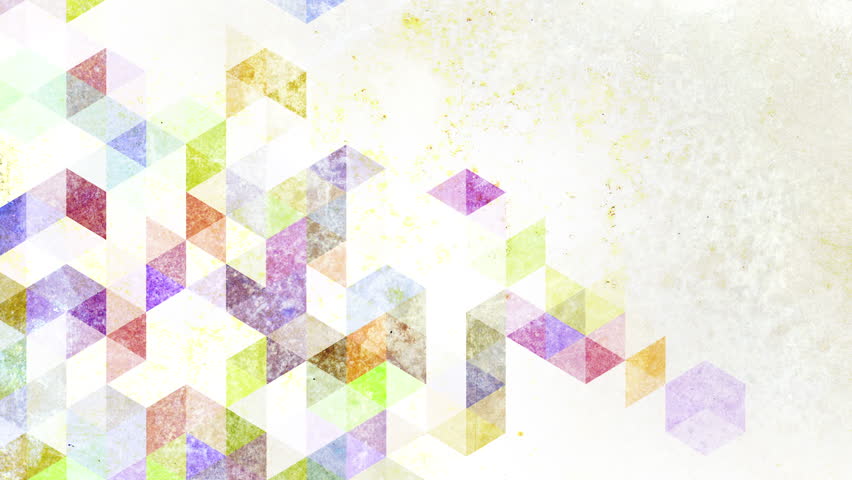 Компетентностный подход обеспечивает формирование знаний, умений, навыков, способов практической деятельности, готовности и умения действовать в жизненно значимых ситуациях. Он включает в себя формирование ключевых компетенций.
Компетенция - это способность и готовность применять знания, умения, успешно действовать на основе практического опыта при решении задач общего рода.
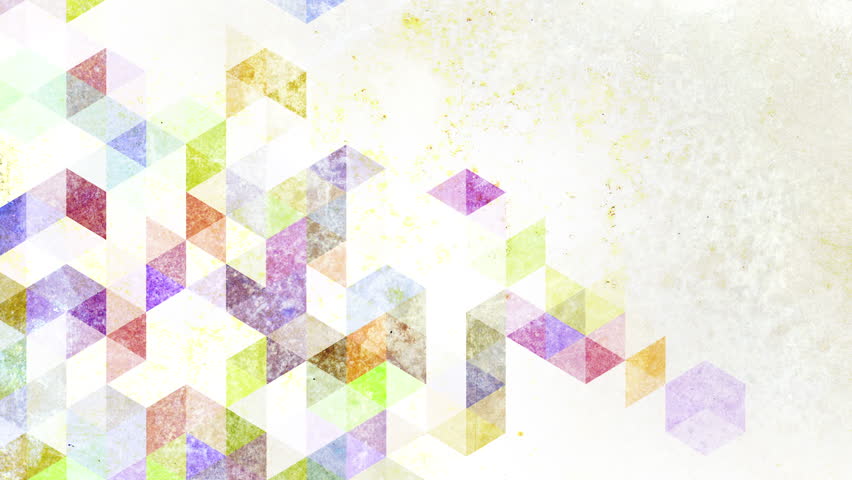 Факторы, отрицательно сказывающие на усвоении детьми положительного социального опыта:
Отклонение в состоянии здоровья и психическом развитии;
Агрессивность;
Неумение общаться;
Эмоциональная нестабильность;
Искаженная потребность в любви;
Неразвитость механизмов управления своим поведением в соответствии с меняющимися обстоятельствами;
Отсутствие бережливости и ответственности;  
Незнание и неприятие самого себя как личность;
Неспособность к самостоятельному выбору;
«Перегруженность» отрицательным опытом, негативными ценностями и образцами поведения.
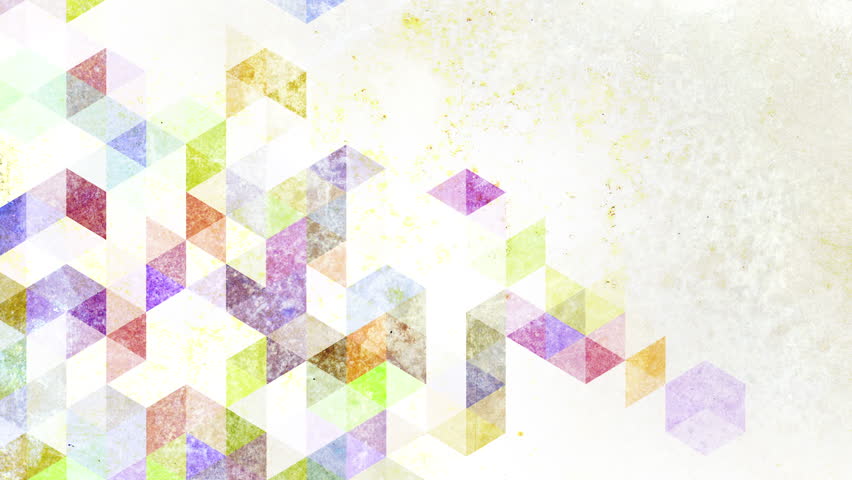 Специфические условия процесса социализации детей:
Условия проживания в детском доме;
Социальное сиротство;
Ограниченная социальная активность;
Недостаточное включение ребенка в различные виды практической деятельности;
Ограниченная сфера реализации усвоенных социальных норм и социального опыта и пр.
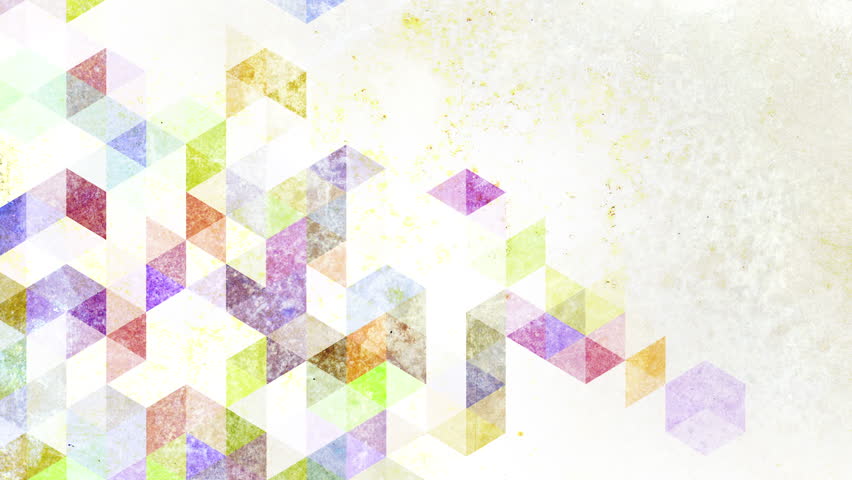 Сферы жизнедеятельности ребенка:
Бытовая сфера(организация жизненного пространства);
Учебная деятельность;
Сфера межличностного взаимодействия.
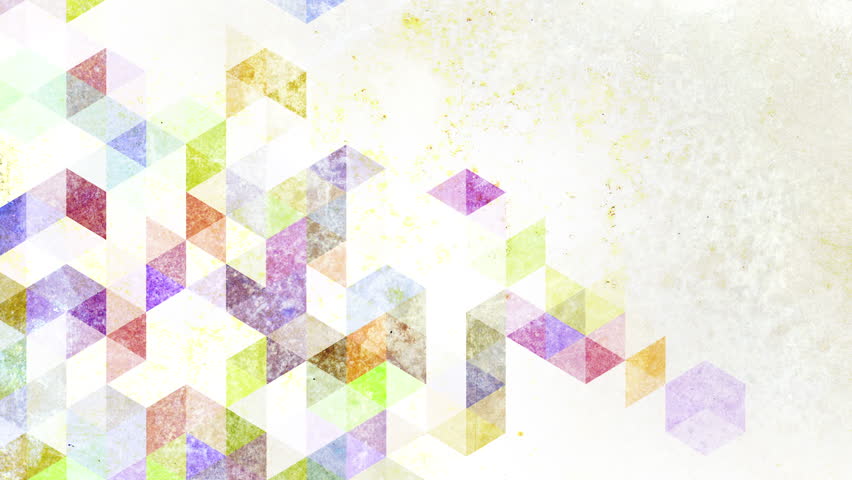 Учебная деятельность
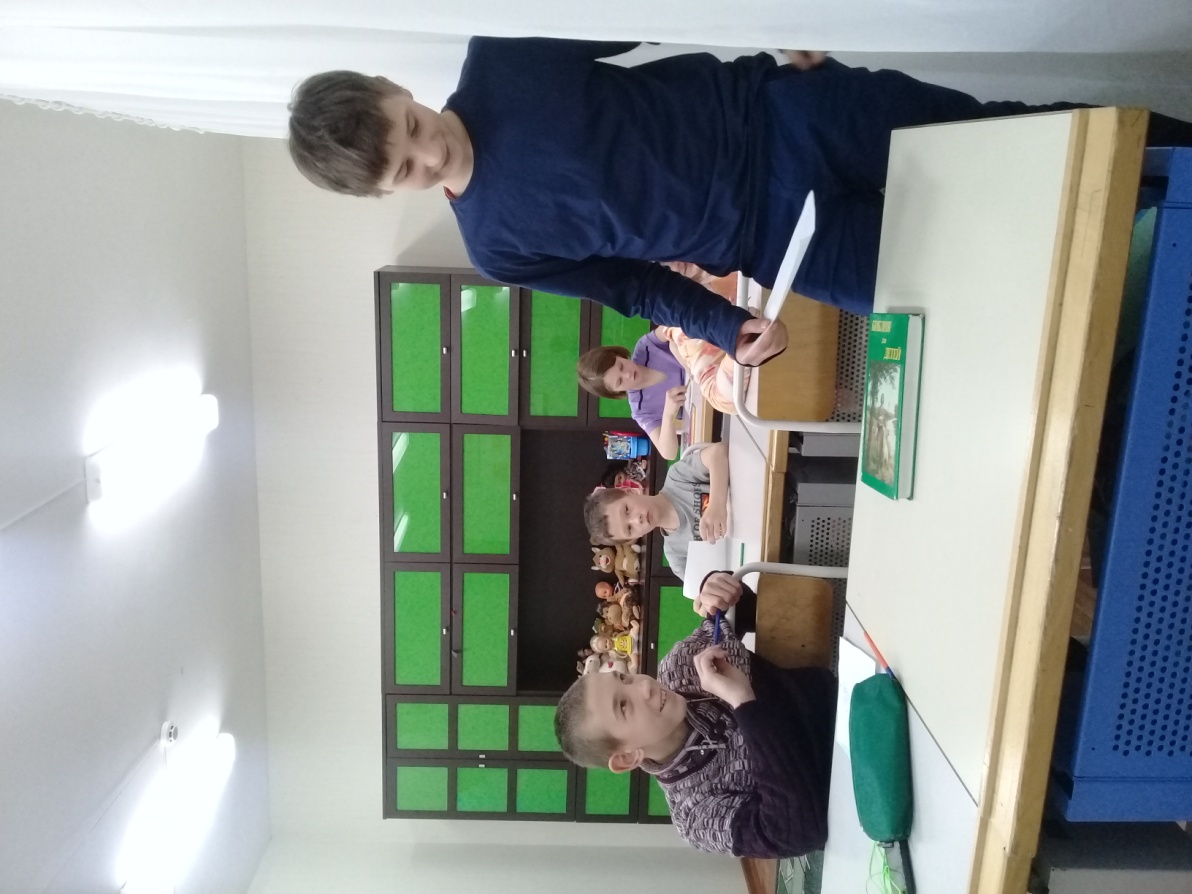 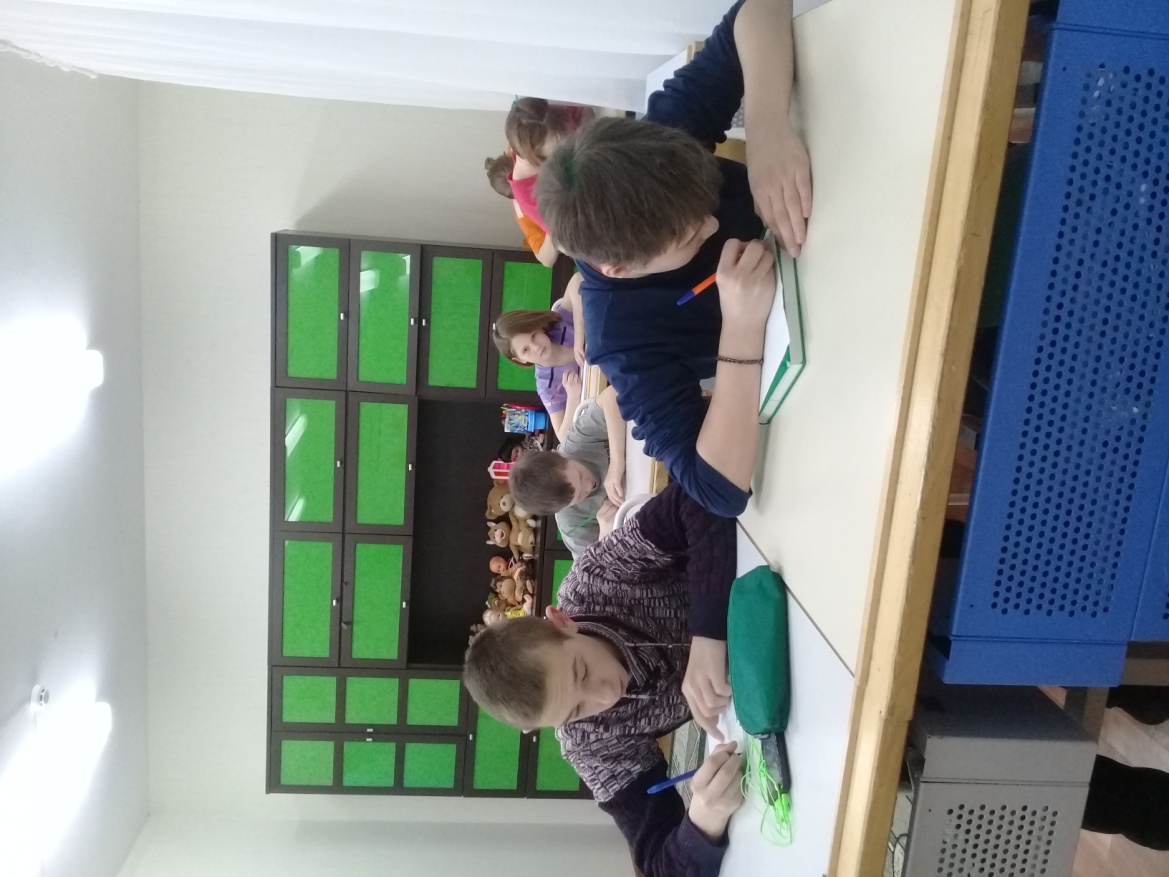 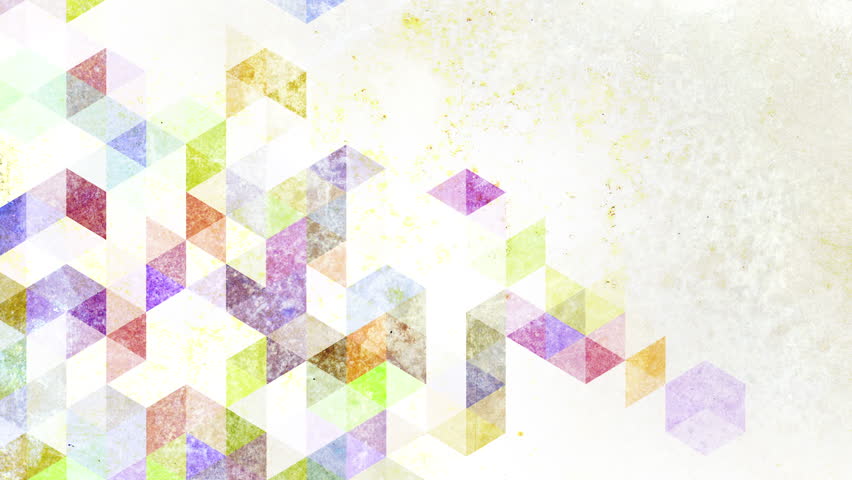 Семейные часы
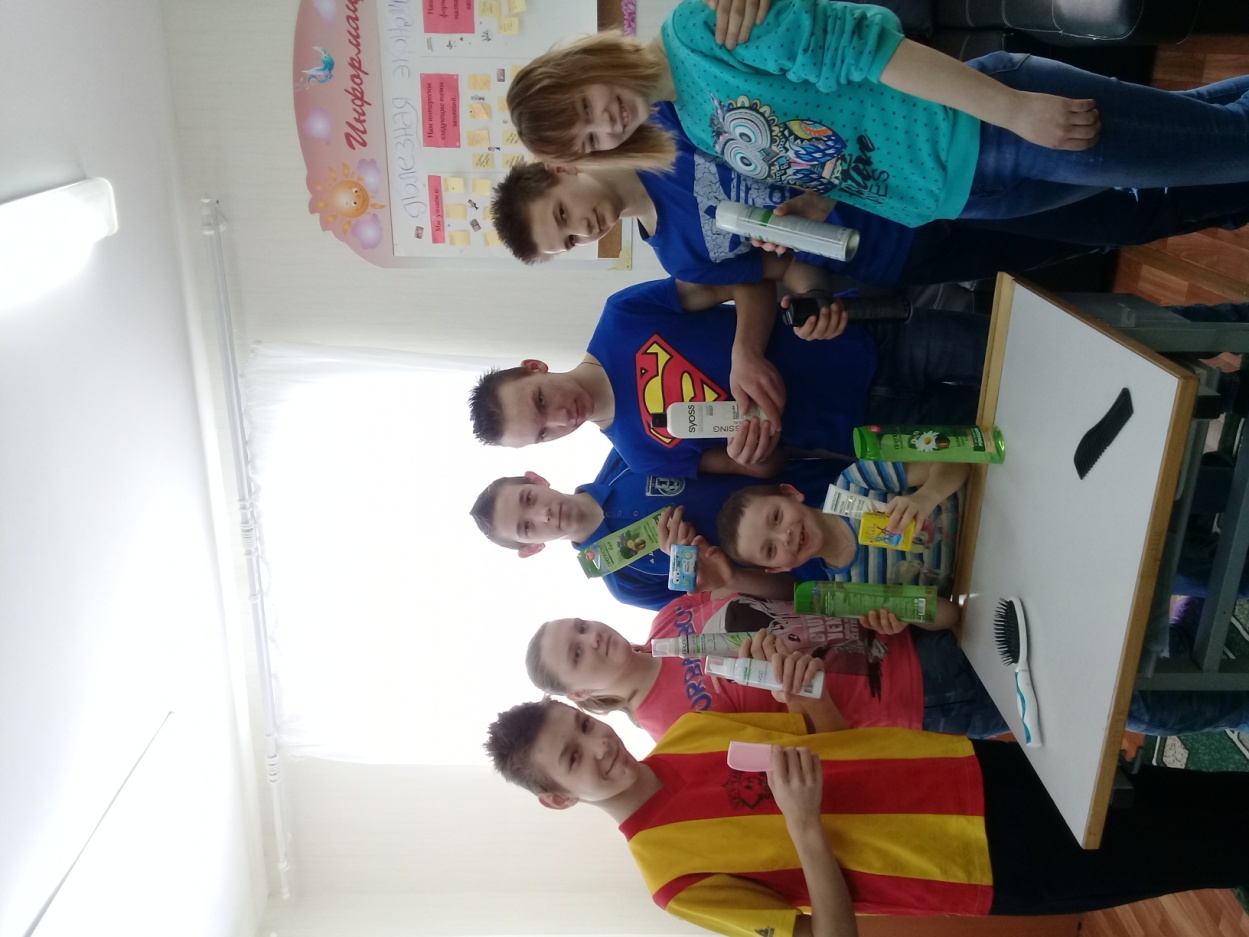 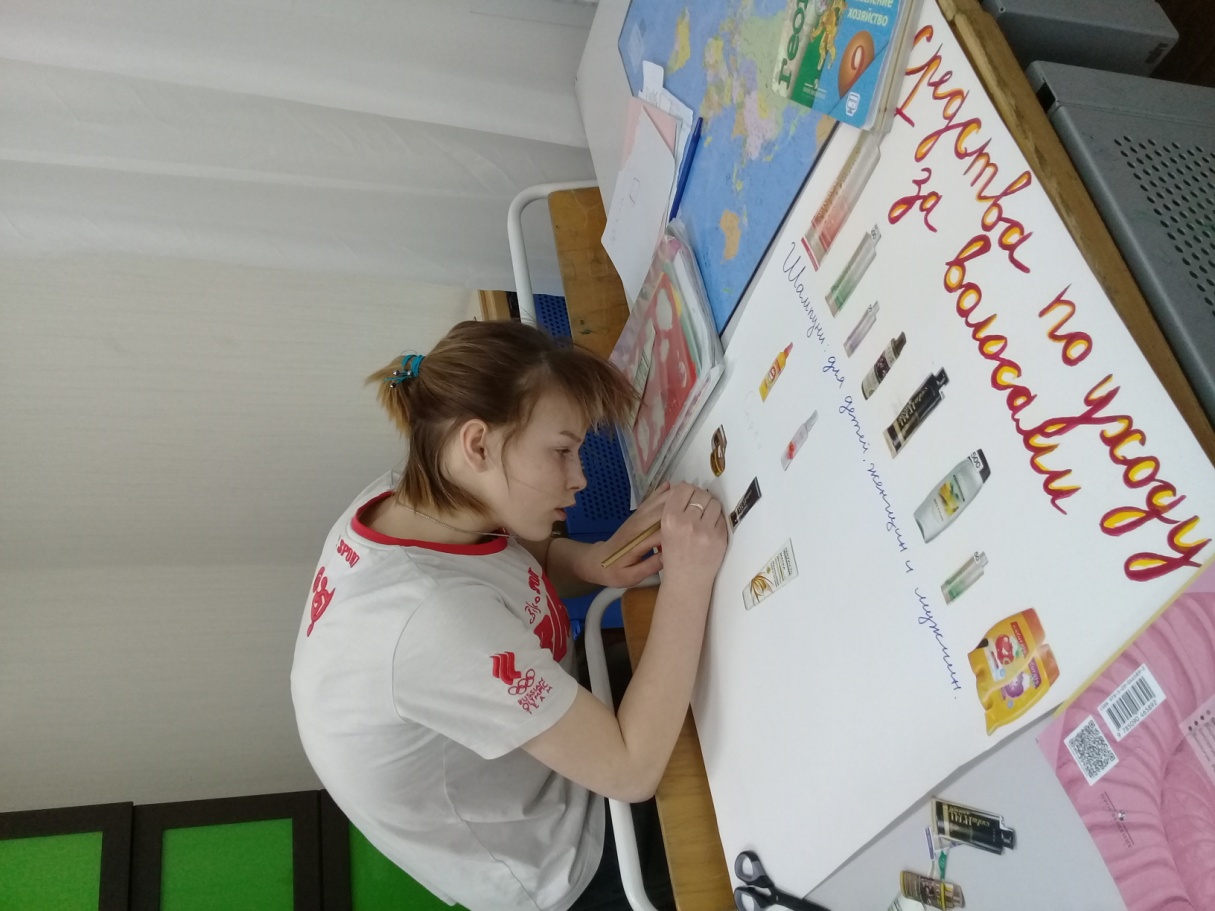 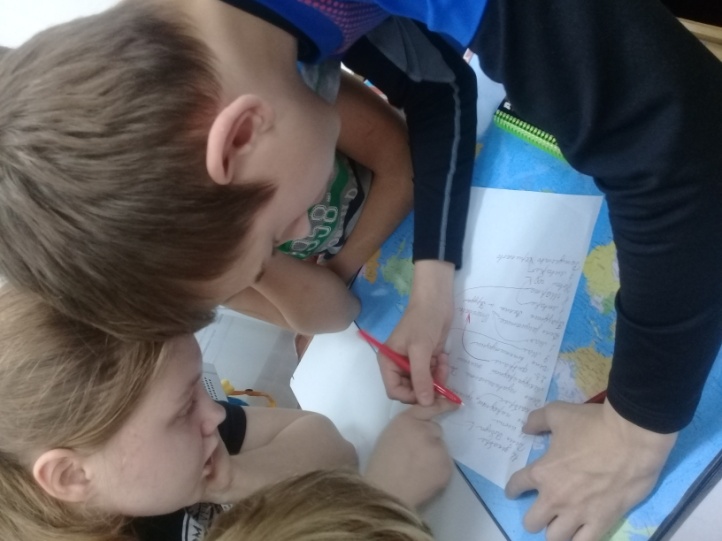 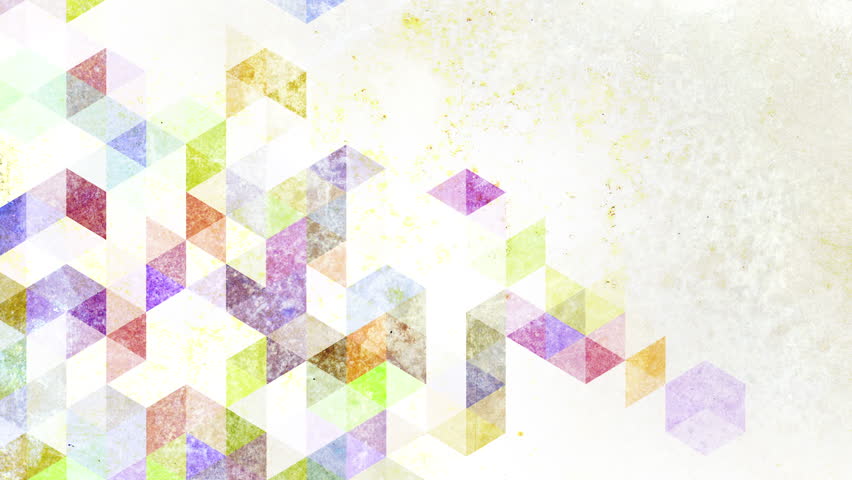 Экскурсии
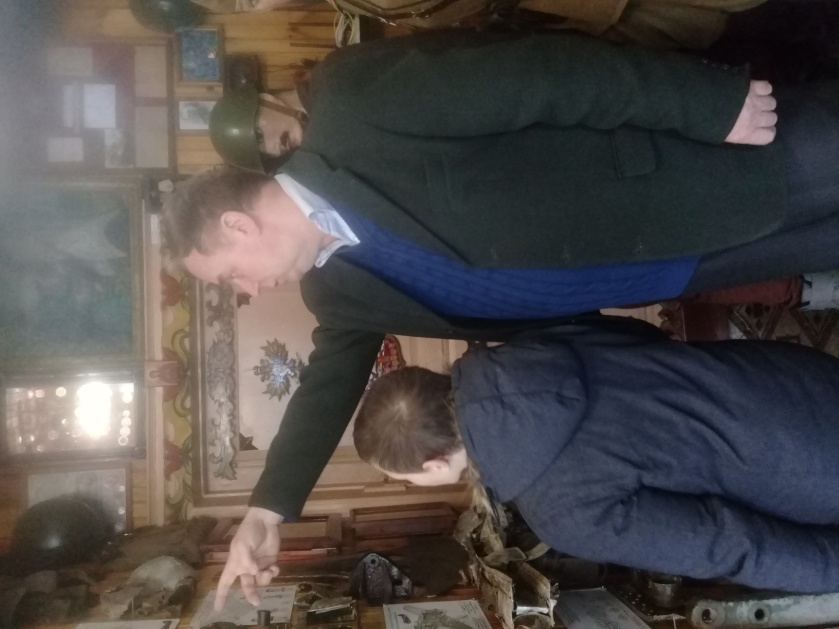 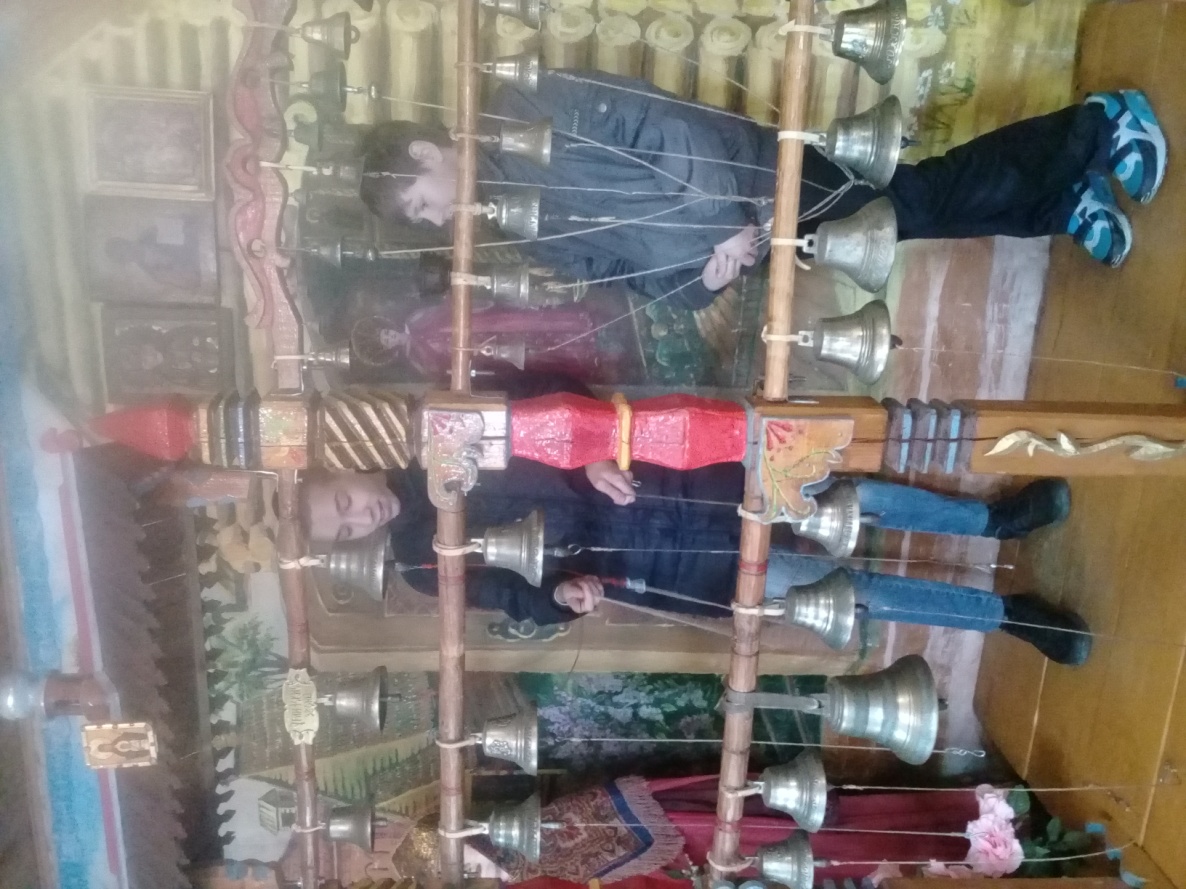 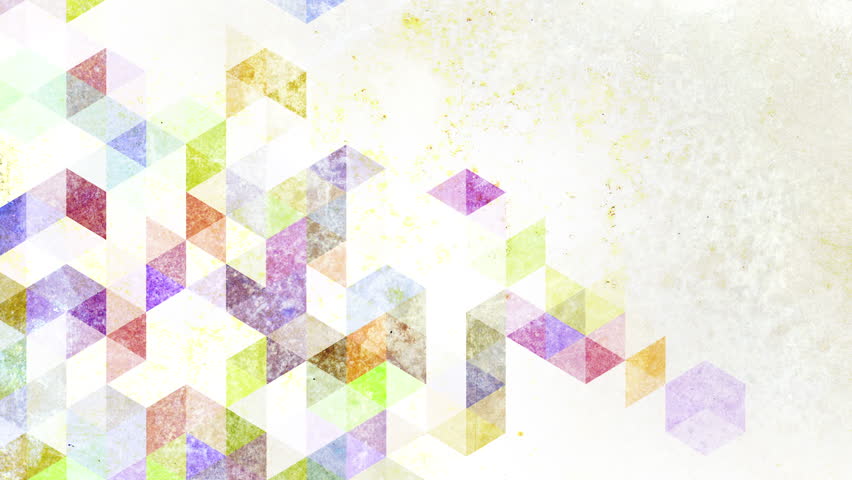 Встречи с волонтерами
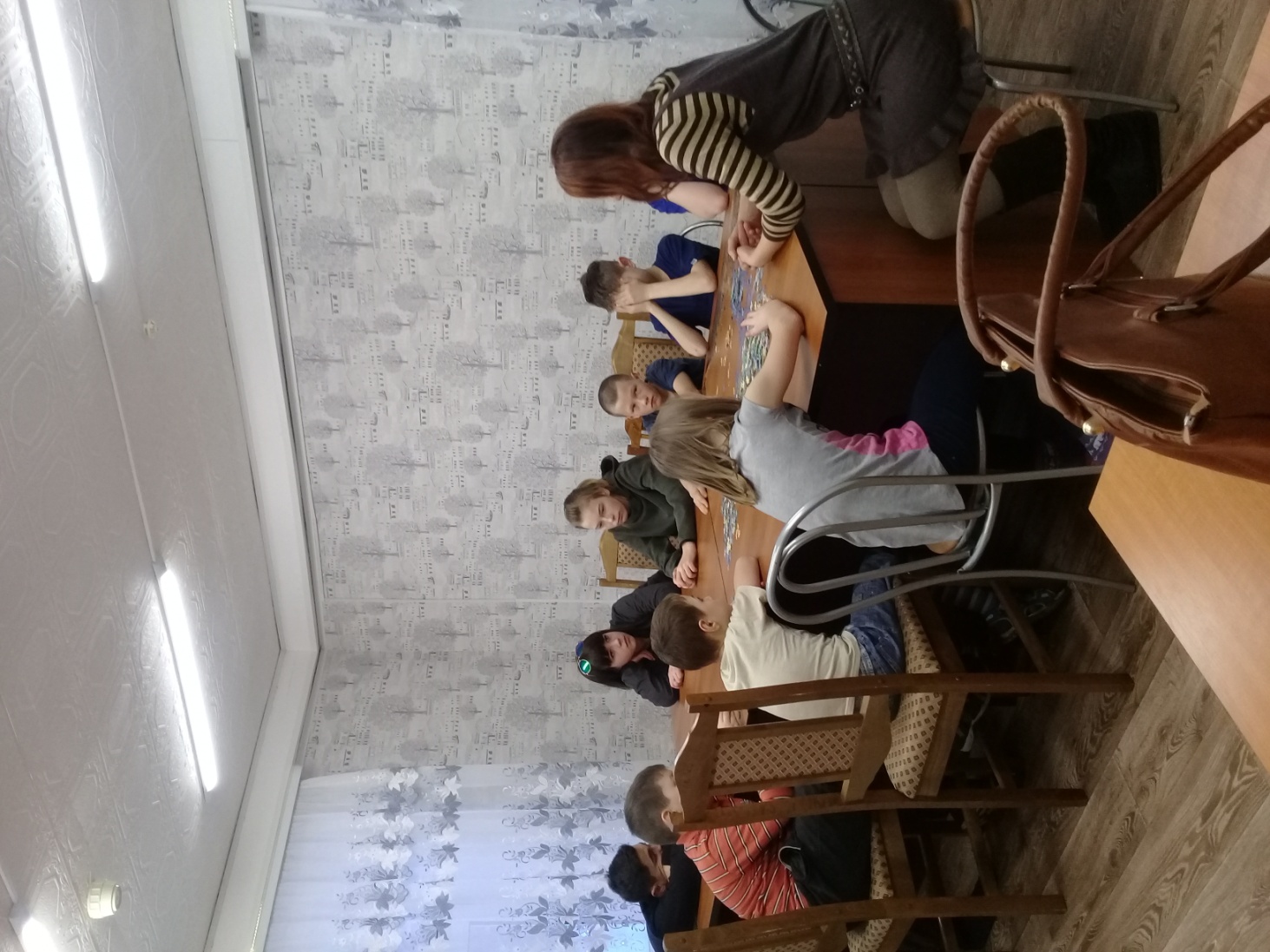 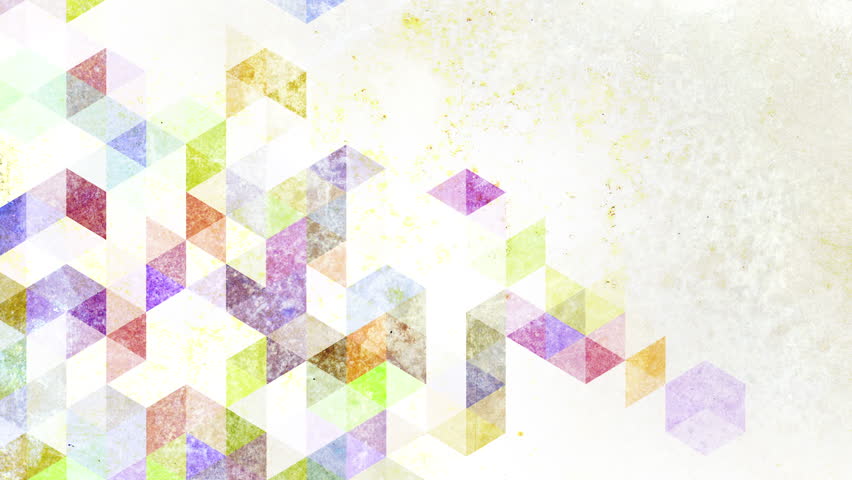 Наши дети волонтеры
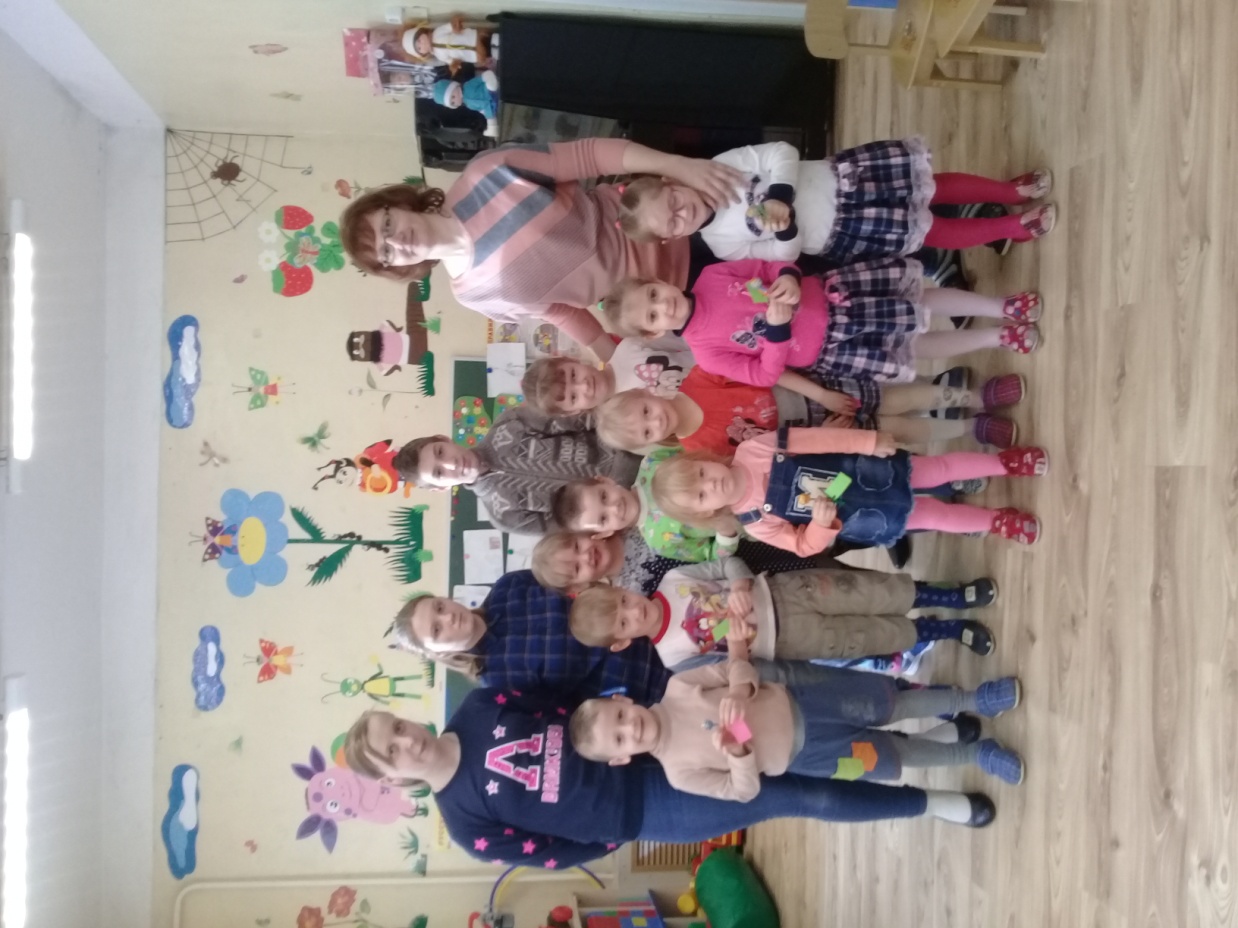 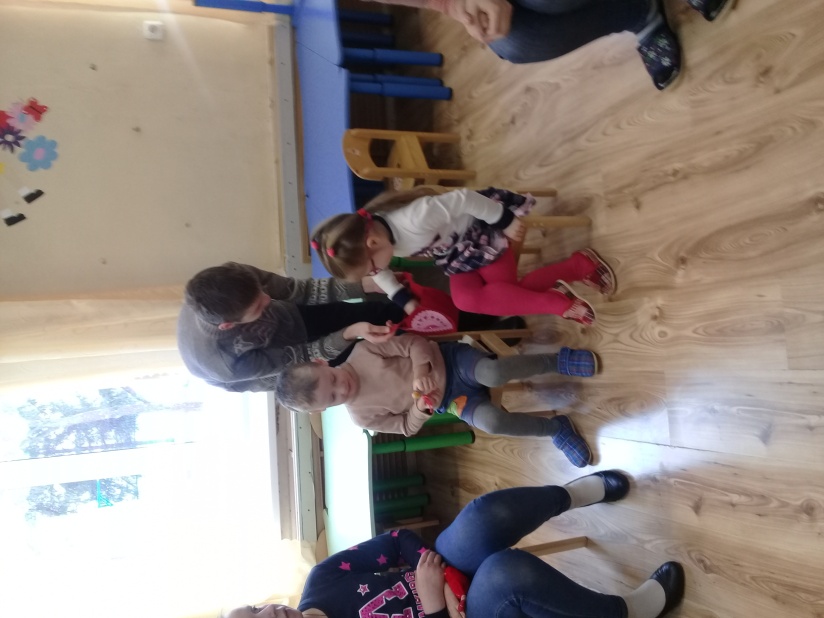 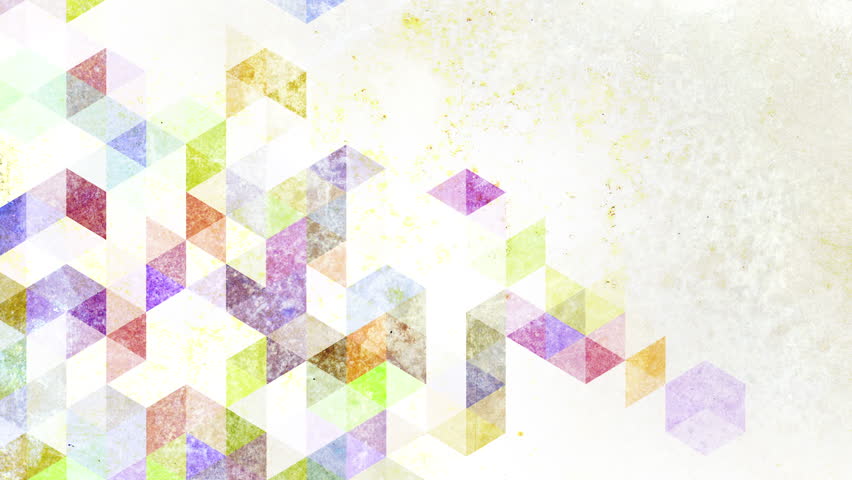 Встречи с интересными людьми
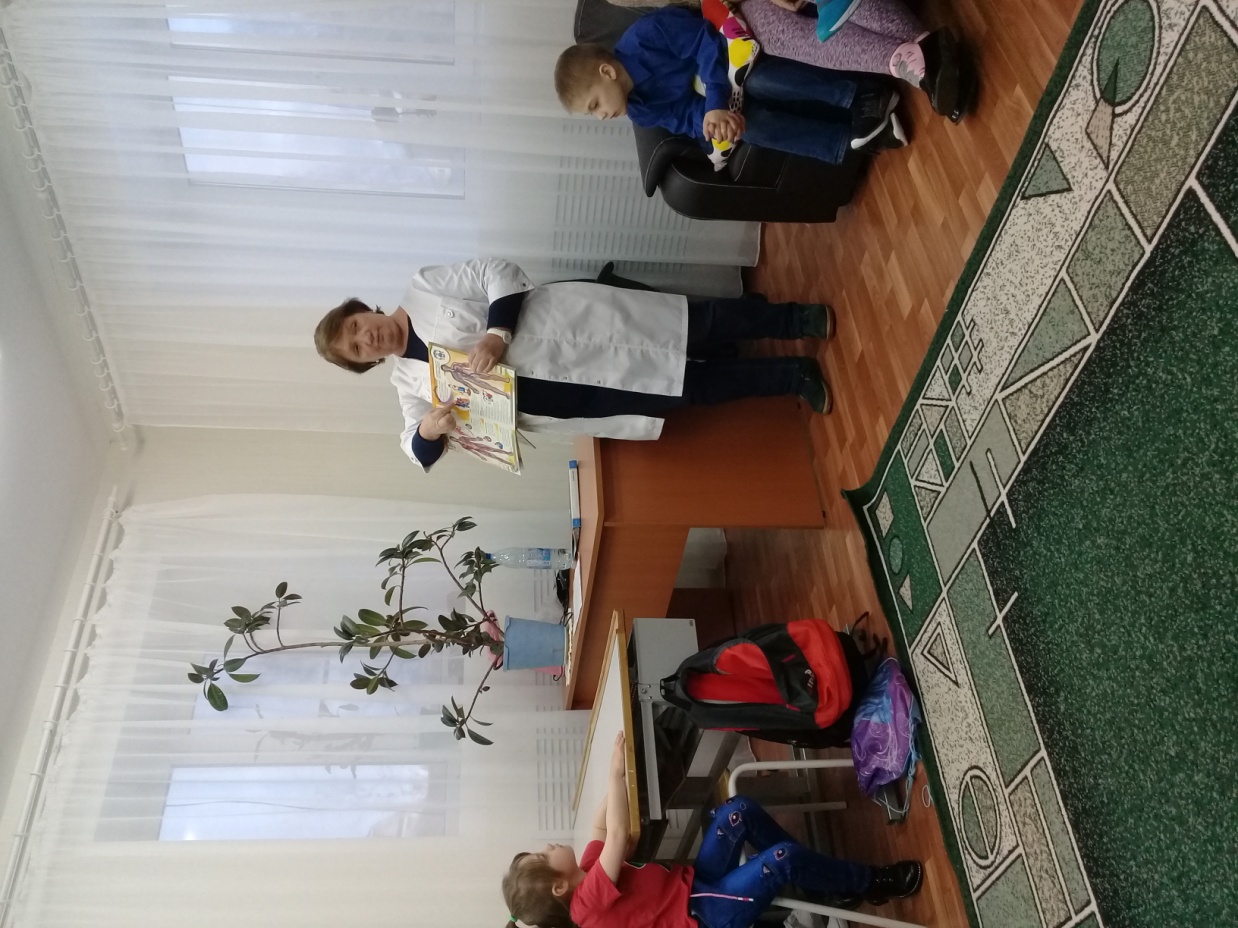 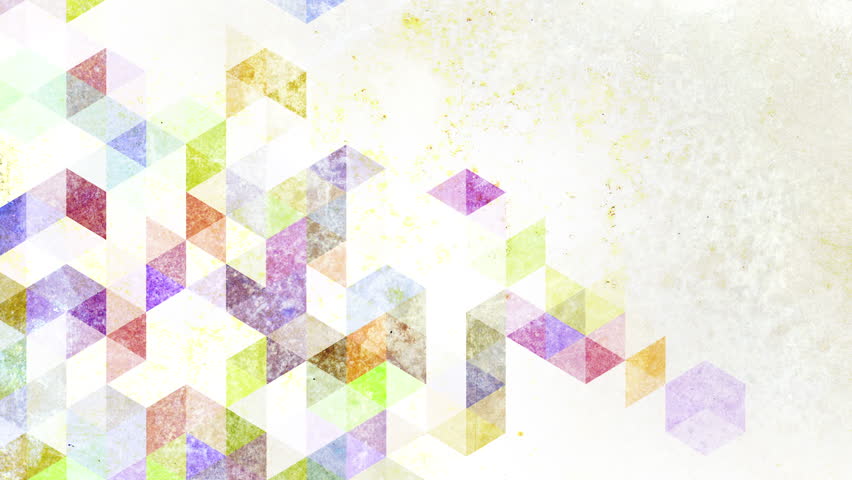 Мастер-классы
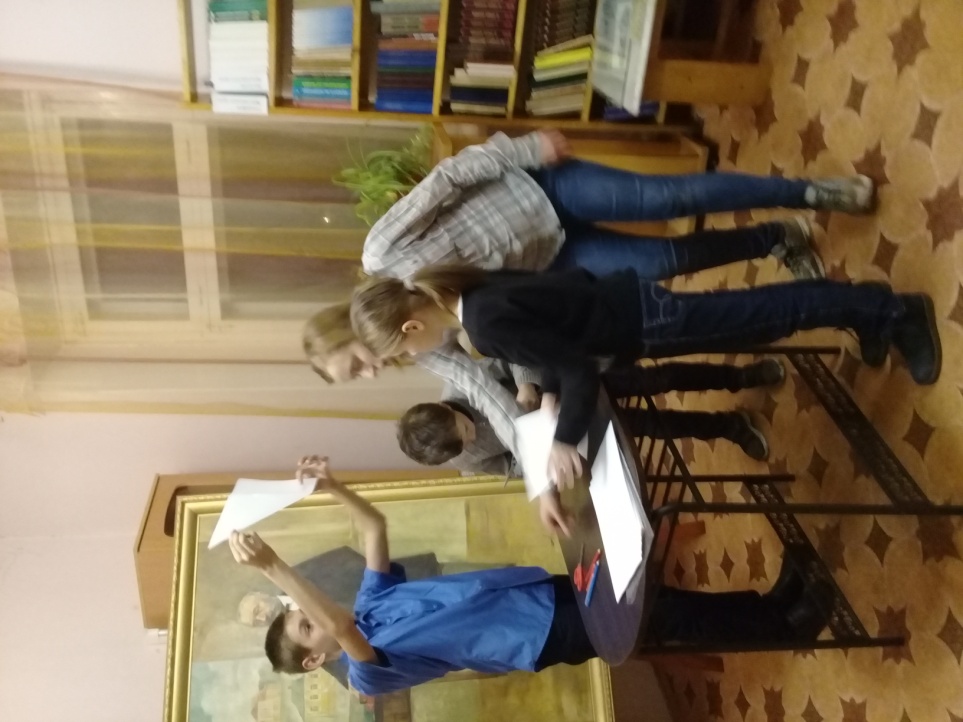 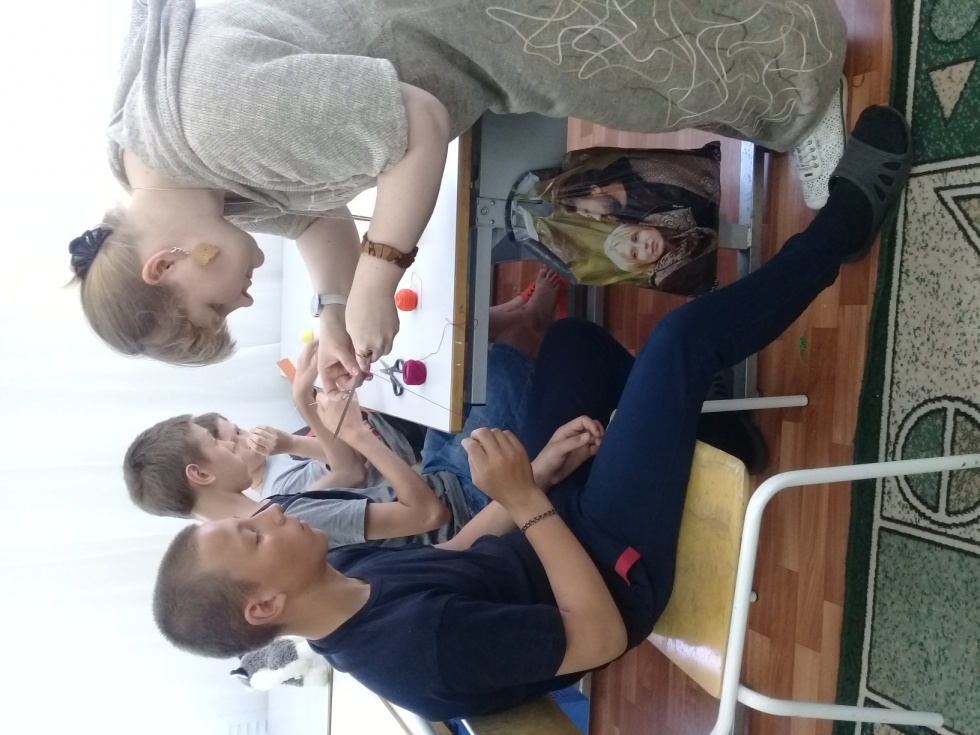 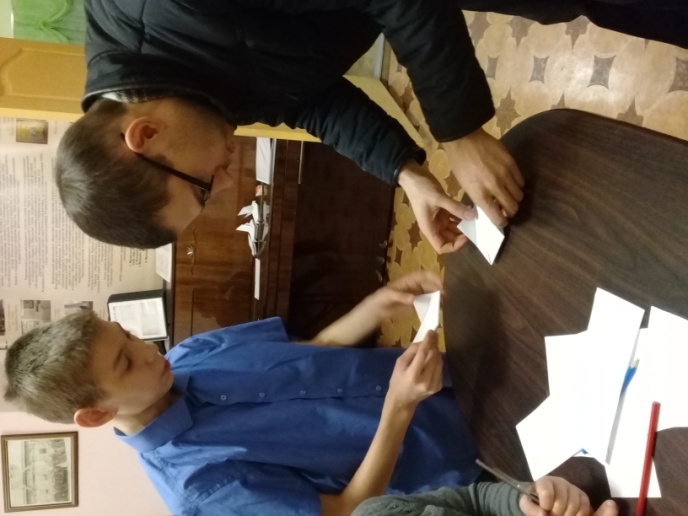 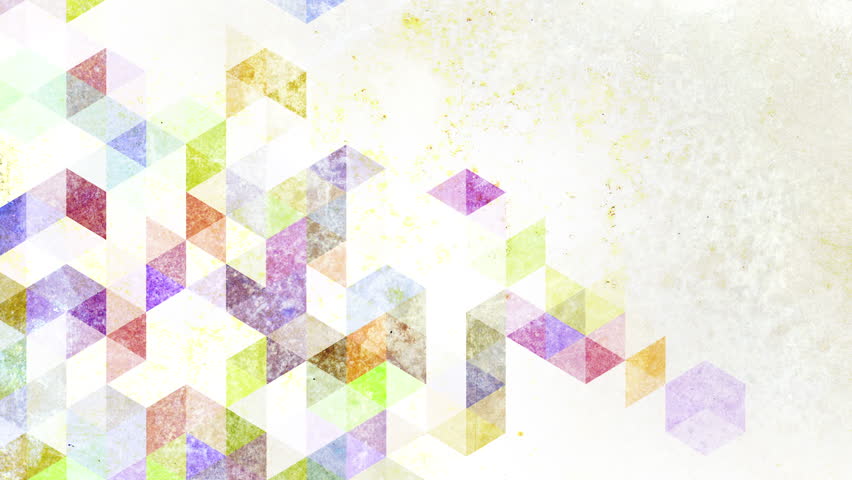 Спортивные часы
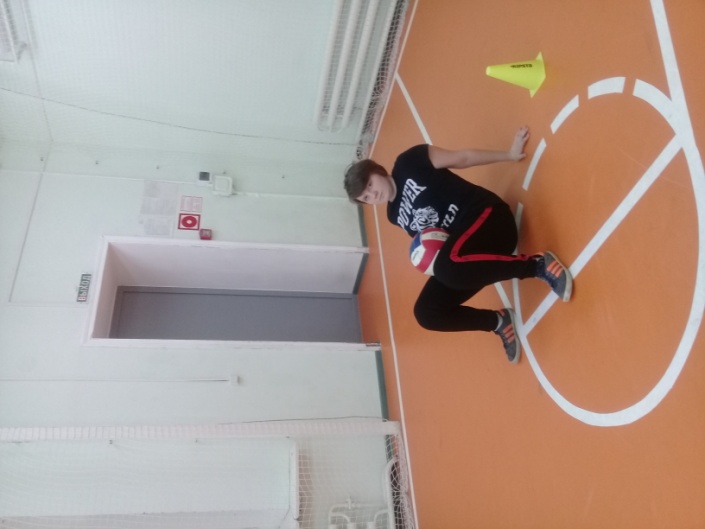 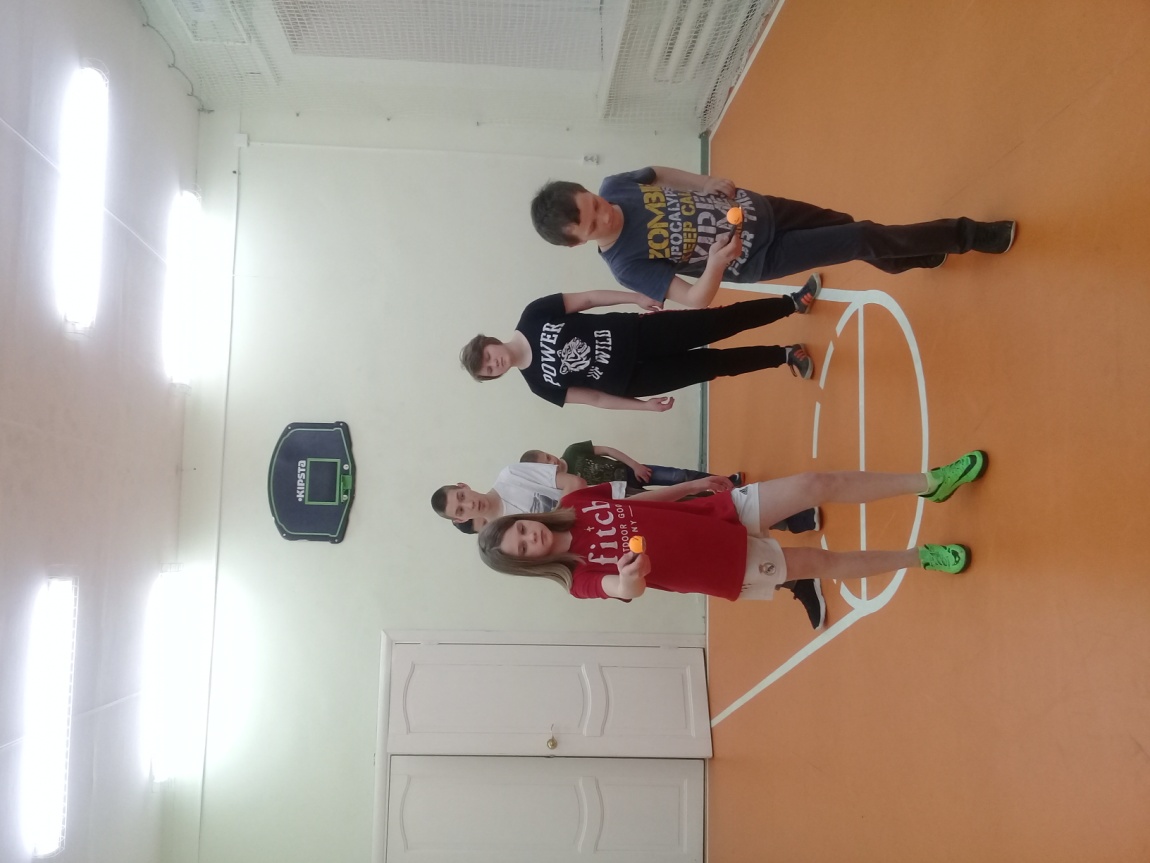 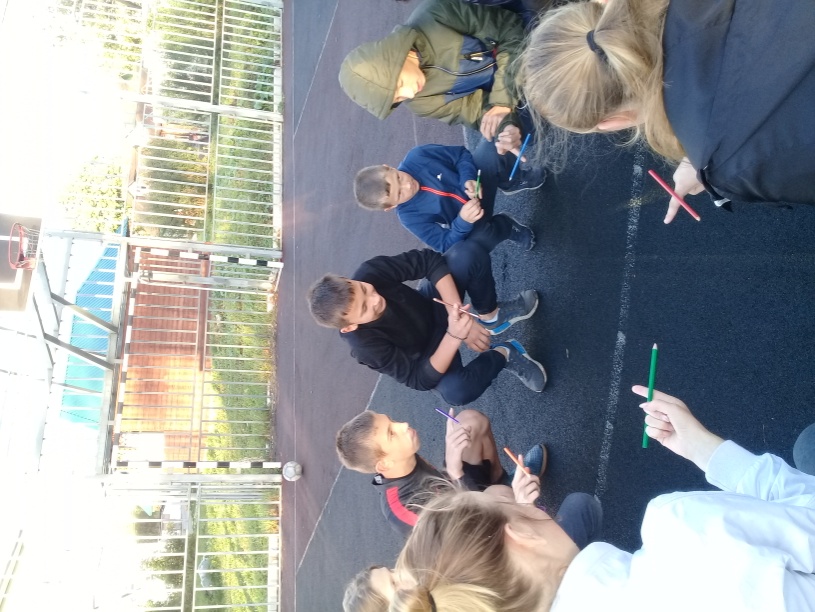 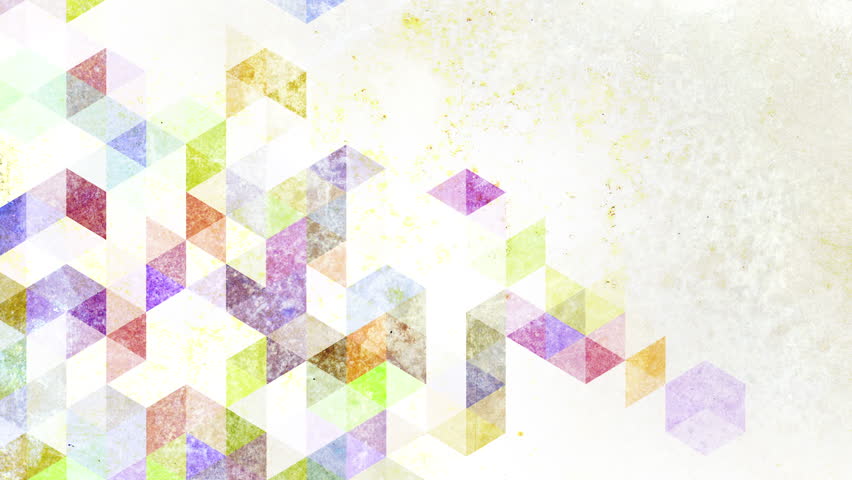 Трудовая деятельность
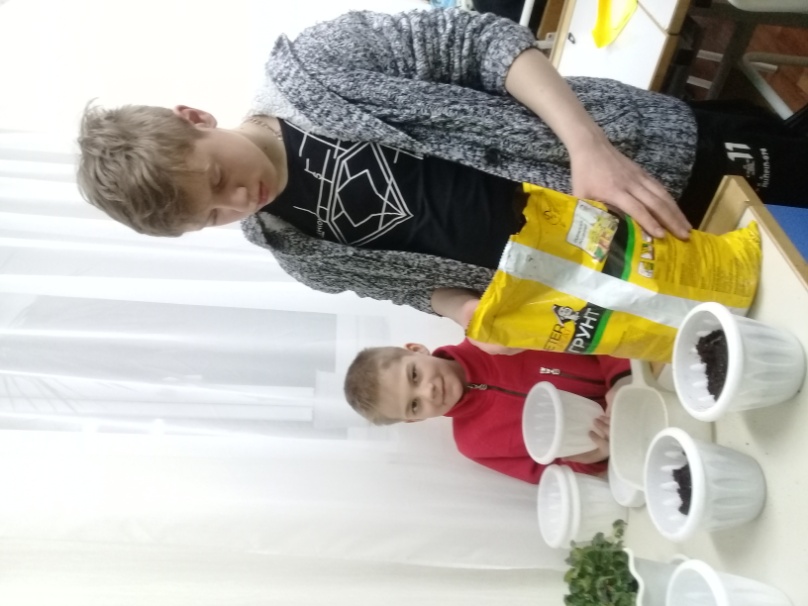 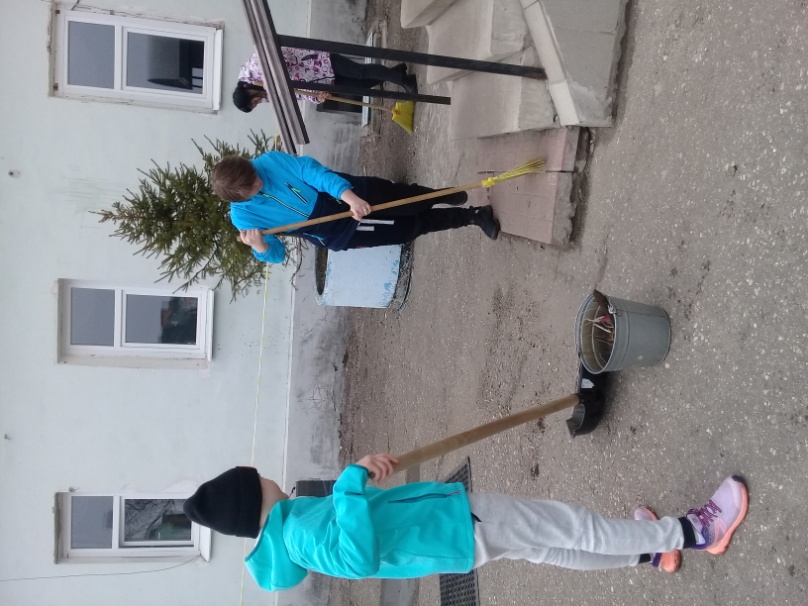 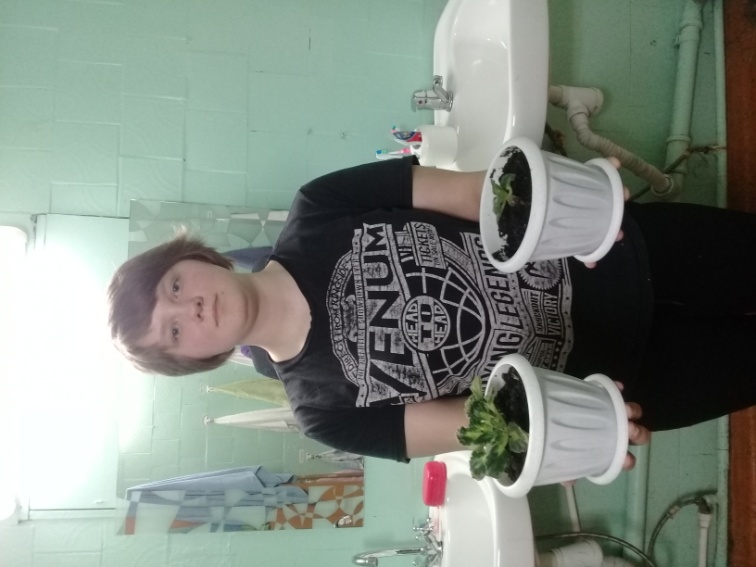 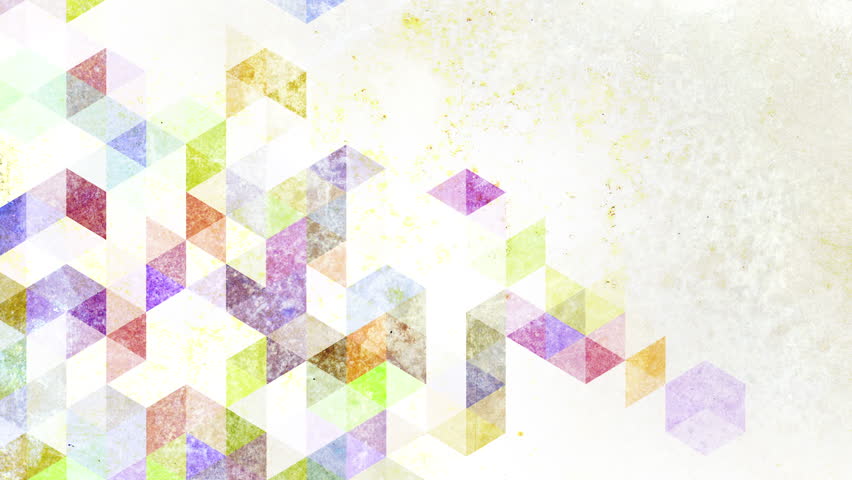 Занятия в творческой студии «Самоделкины»
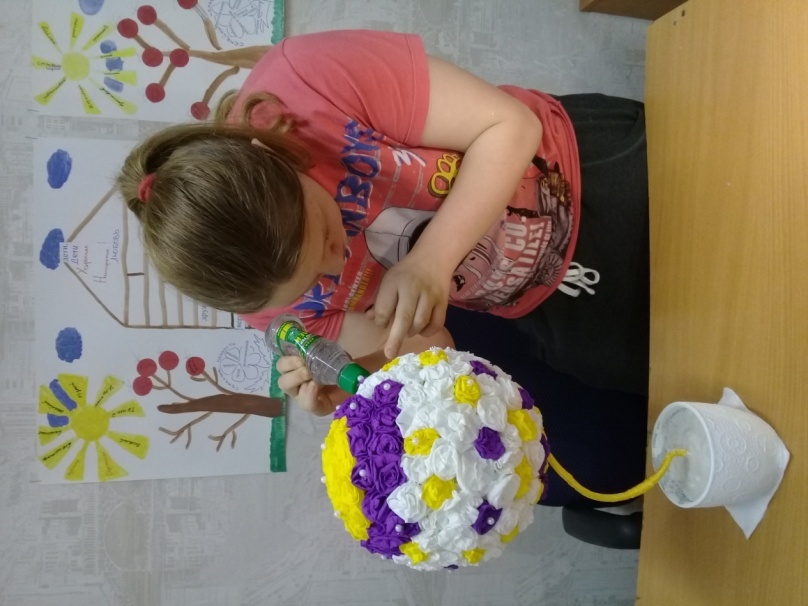 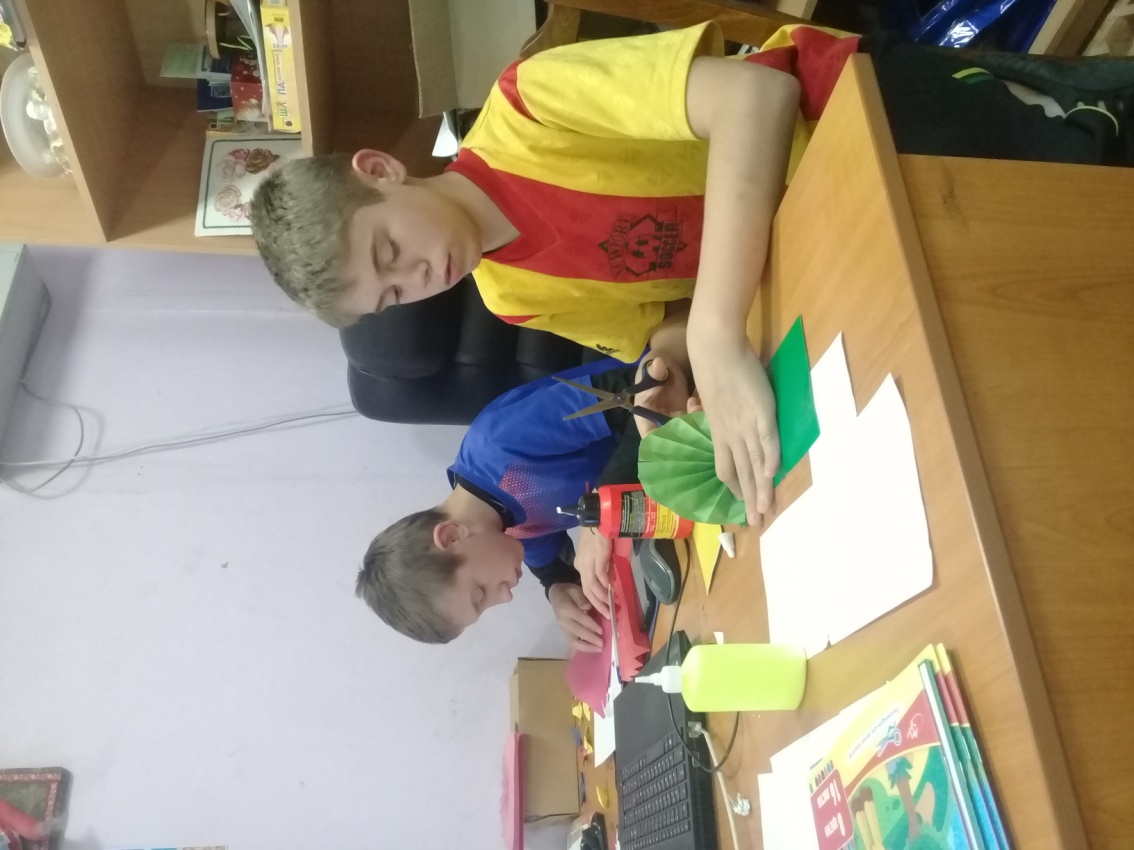 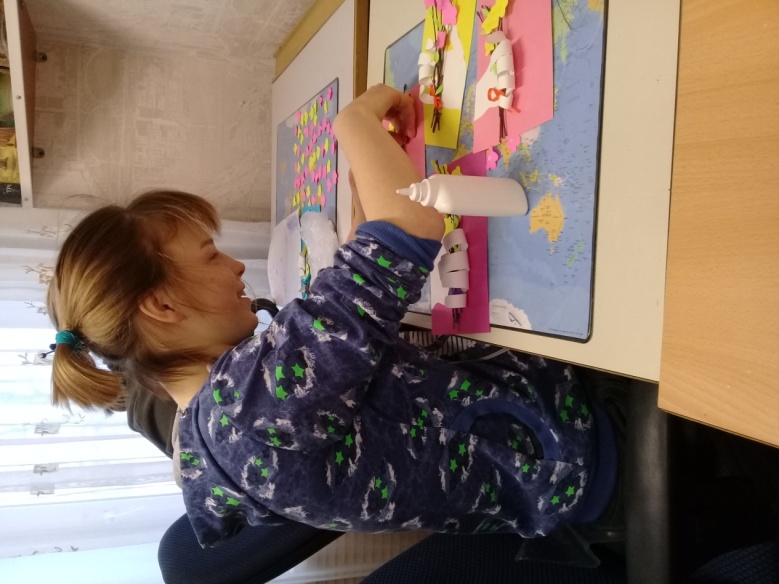 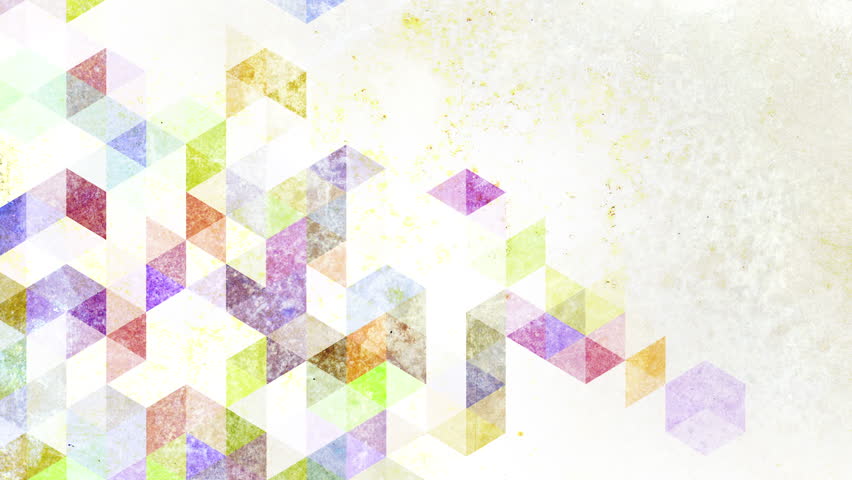 За чашкой чая
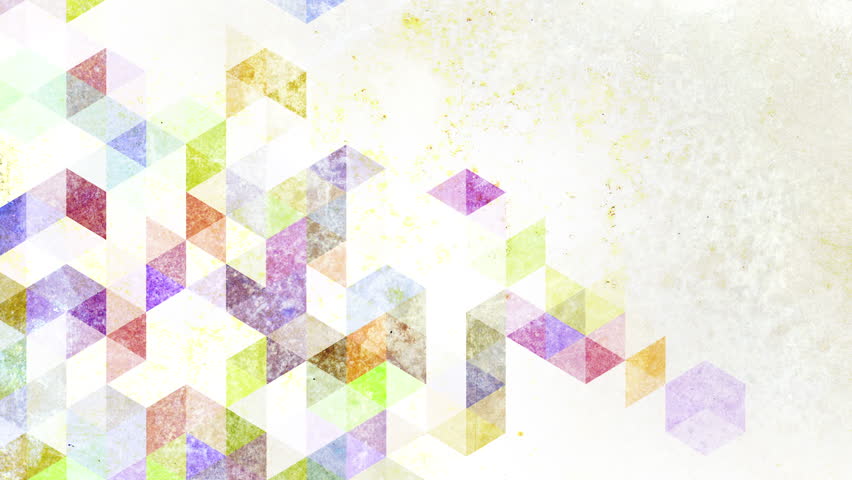 Спасибо за внимание!